Flipping the classroom
Stijn folkerts ( & gerben bakker)
Boemlauw natuurkunde
Melanchthon Schiebroek
Inhoud:
Waarom video?
Didactische uitdaging
De geflipte les
Het filmpje
De les
Differentiëren met data
Differentiëren met opdrachten
Aan de slag!
Waarom video?
Waarom Flipping?
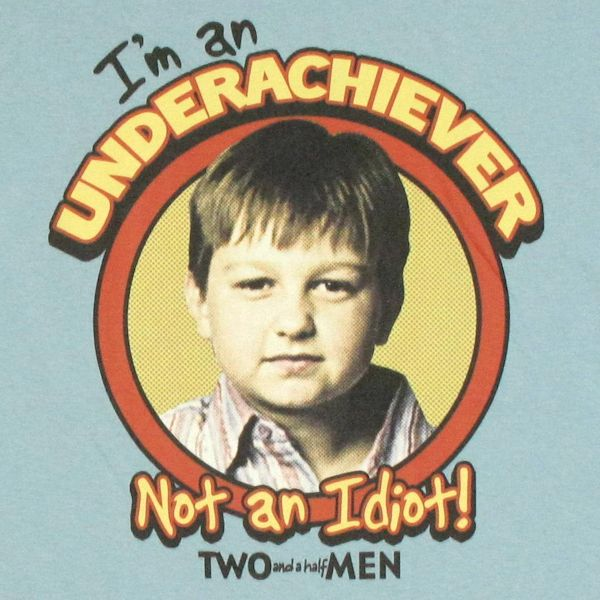 Waarom Flipping?
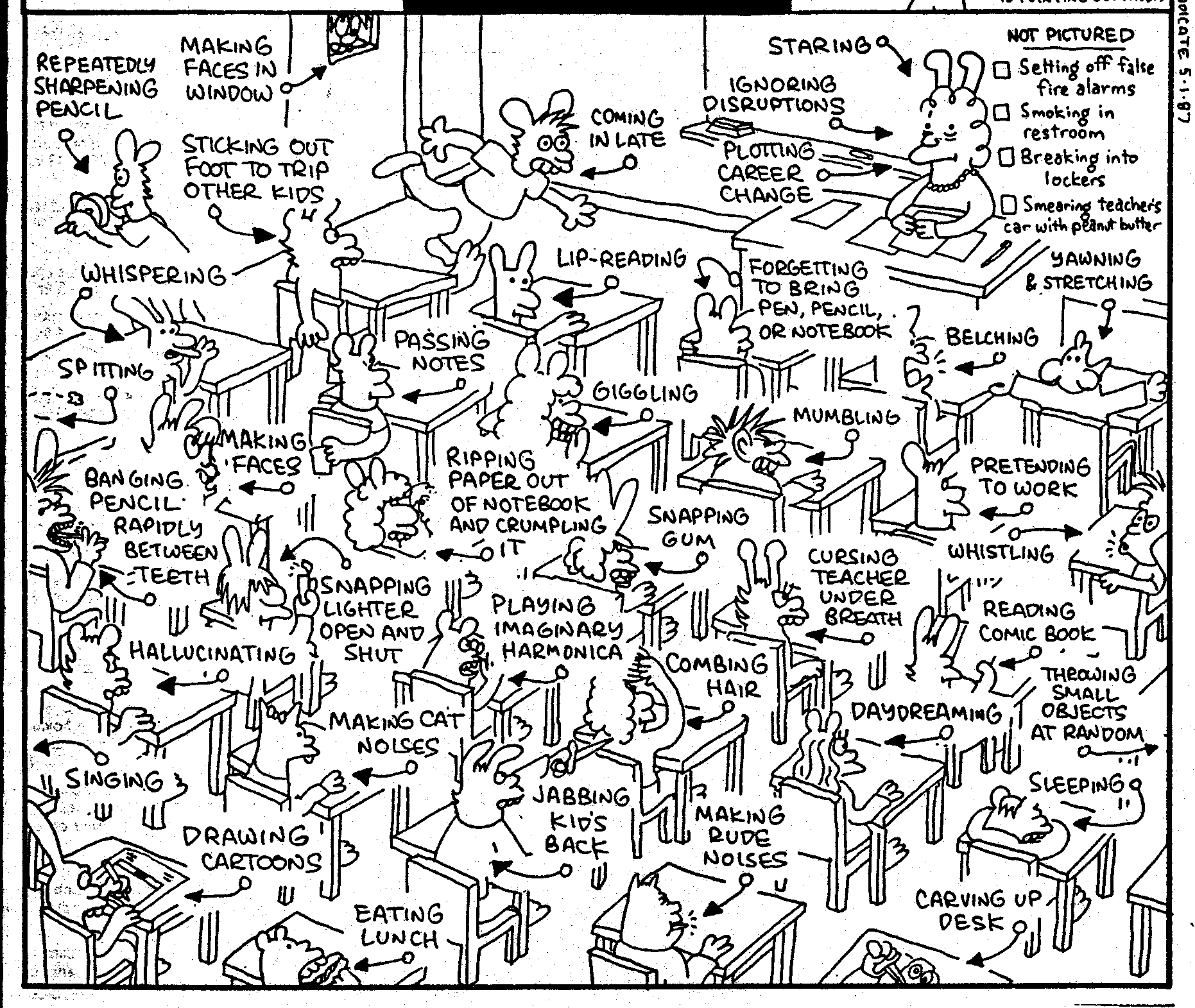 Waarom Flipping?
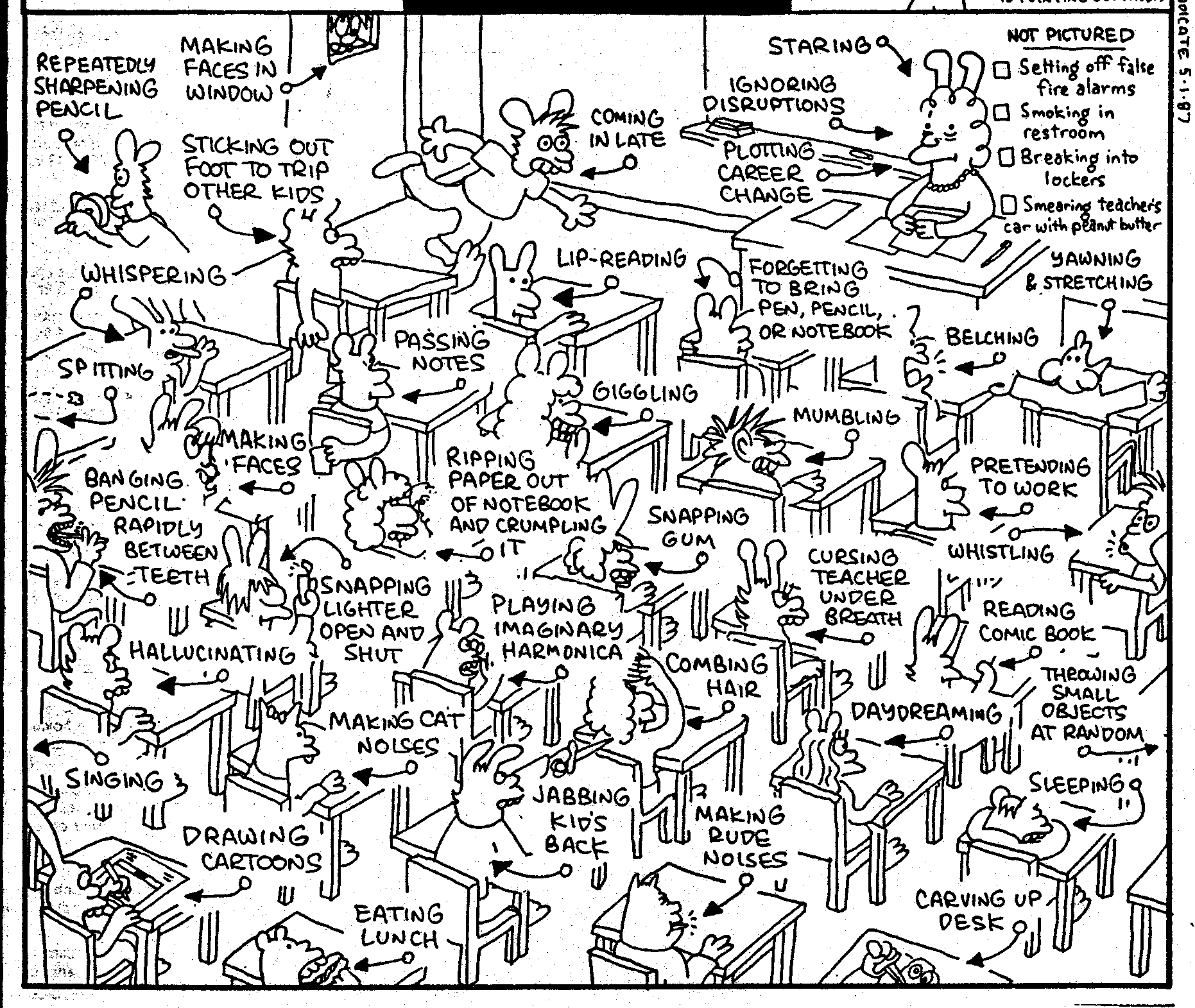 Waarom Flipping?
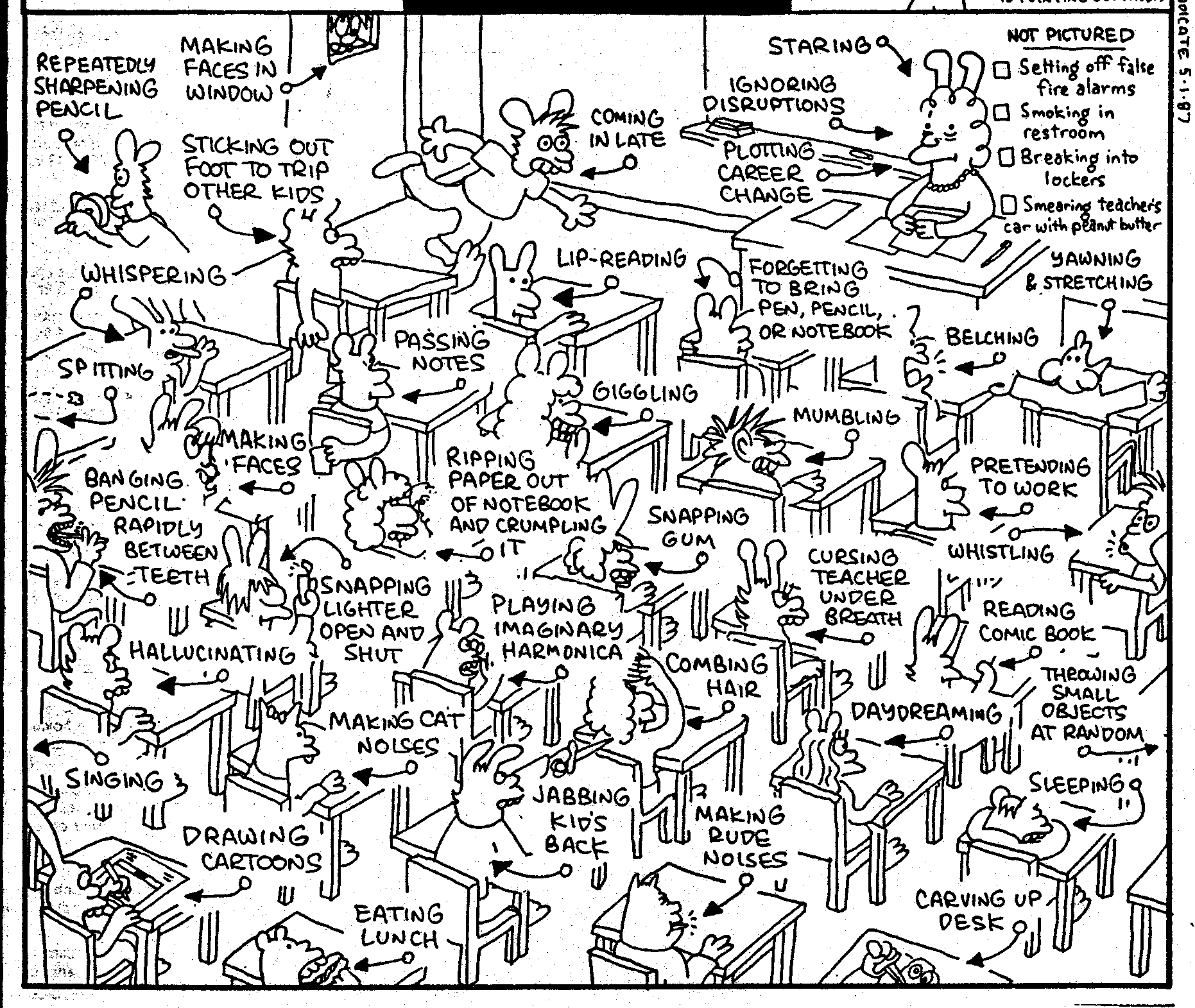 Waarom Flipping?
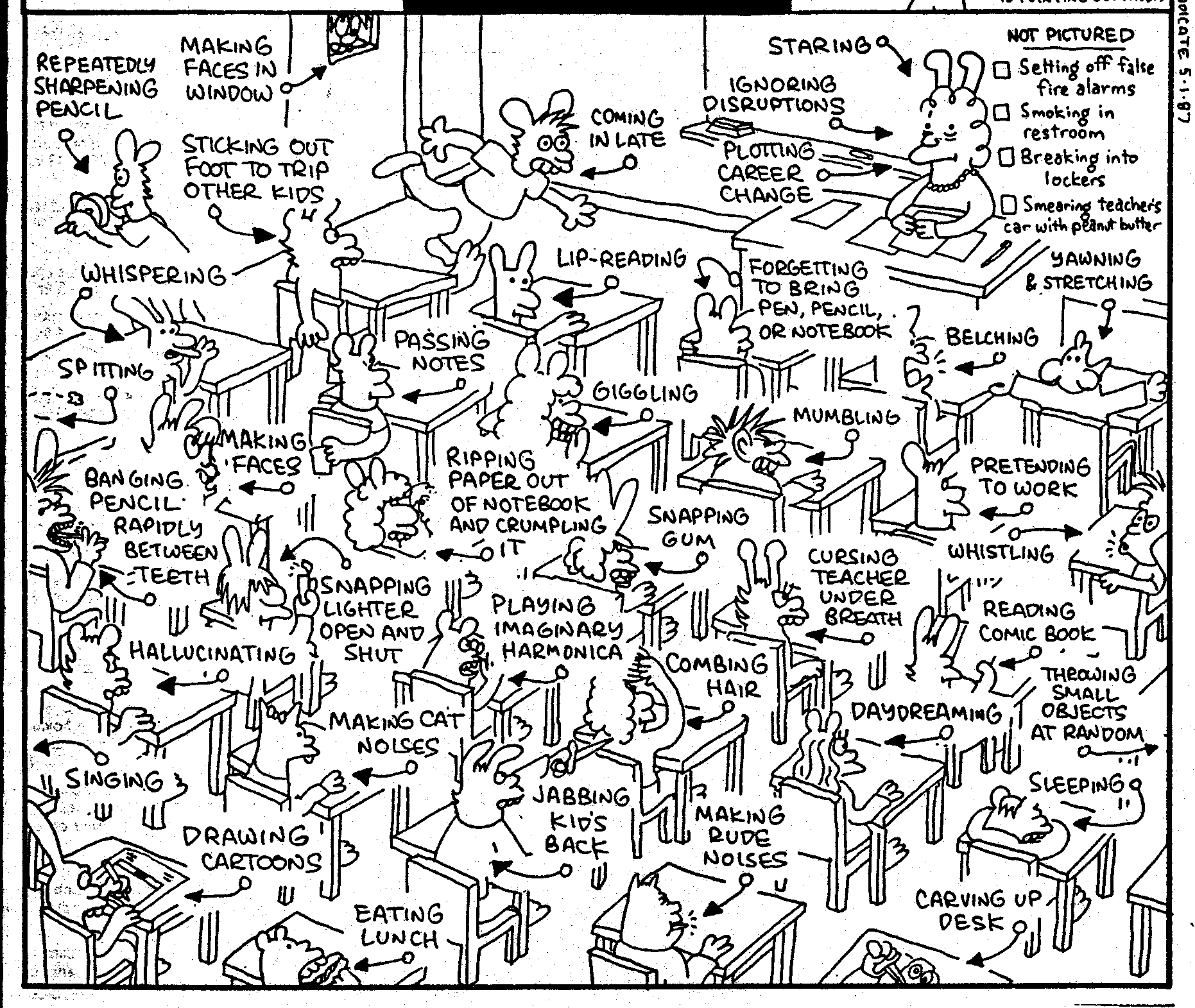 Welke leerlingen luisteren echt?

Wat onthouden deze leerlingen?
Directe instructie
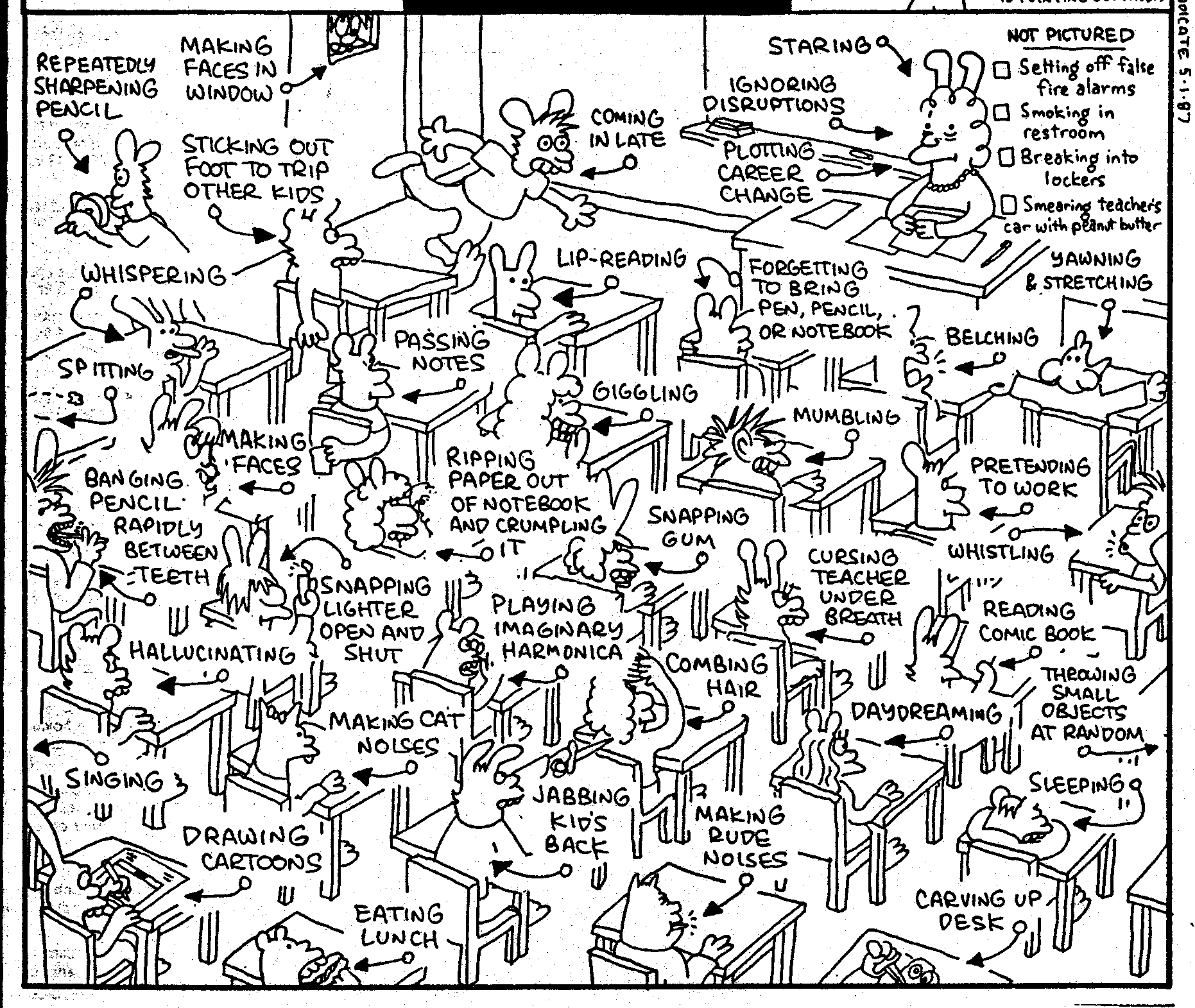 Einde
Start
0
80
Directe instructie
Docent gestuurd
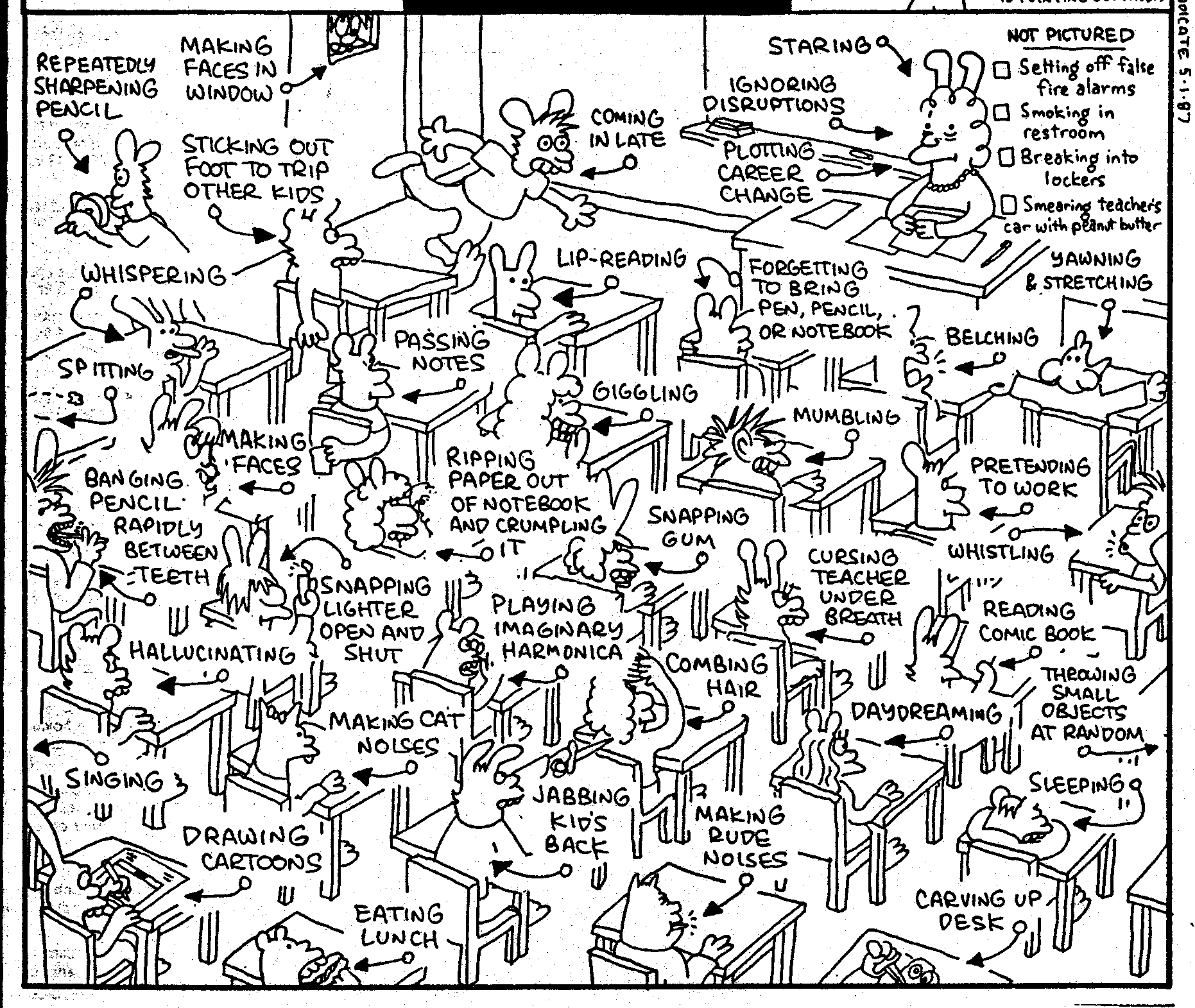 Leerlingen
kijken
huiswerk
na
Intro nieuw onderwerp Demo, filmpje, opdrachtje, zo iets.
Opdracht over nieuwe theorie
Opdracht over nieuwe theorie
Einde
Start
0
80
Uitleg nieuwe theorie
Bespreken van de opdracht
Bespreken lastige som.
Intro
Afsluiting
Directe instructie
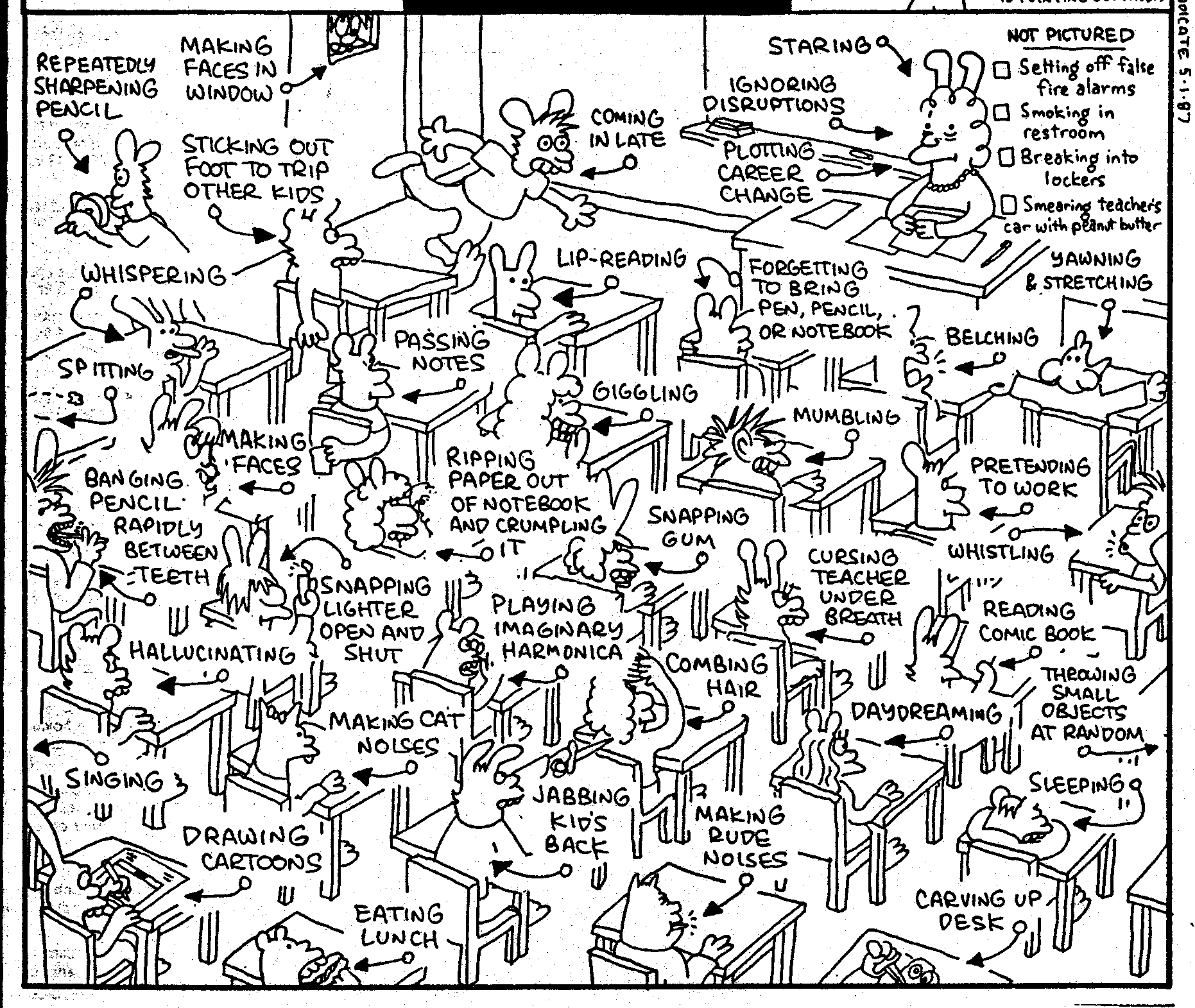 Leerlingen
kijken
huiswerk
na
Intro nieuw onderwerp Demo, filmpje, opdrachtje, zo iets.
Opdracht over nieuwe theorie
Opdracht over nieuwe theorie
Einde
Start
0
80
Intro
Afsluiting
Flexibiliteit!
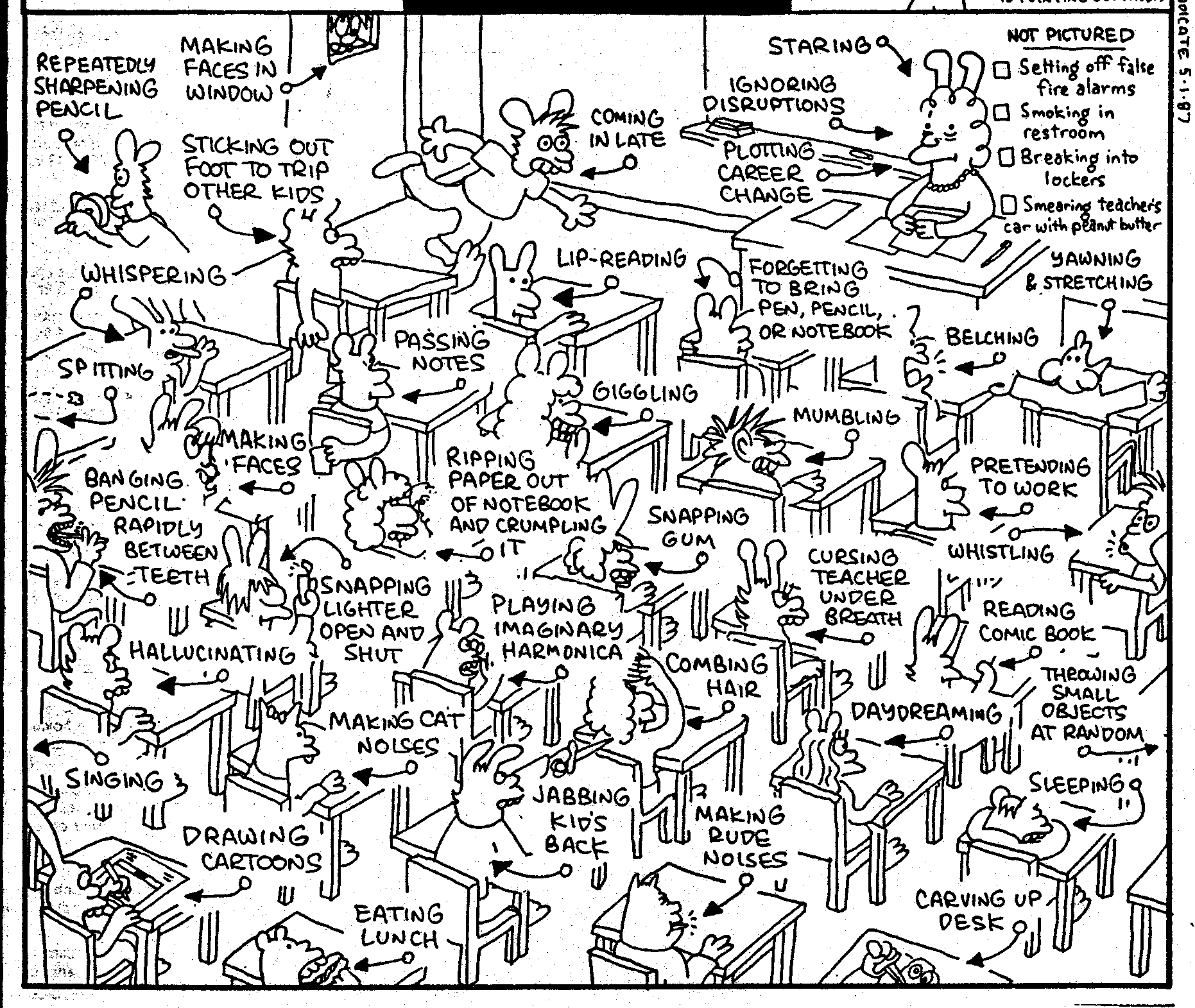 Einde
Start
0
80
Intro
Afsluiting
Wat doe je met die tijd?
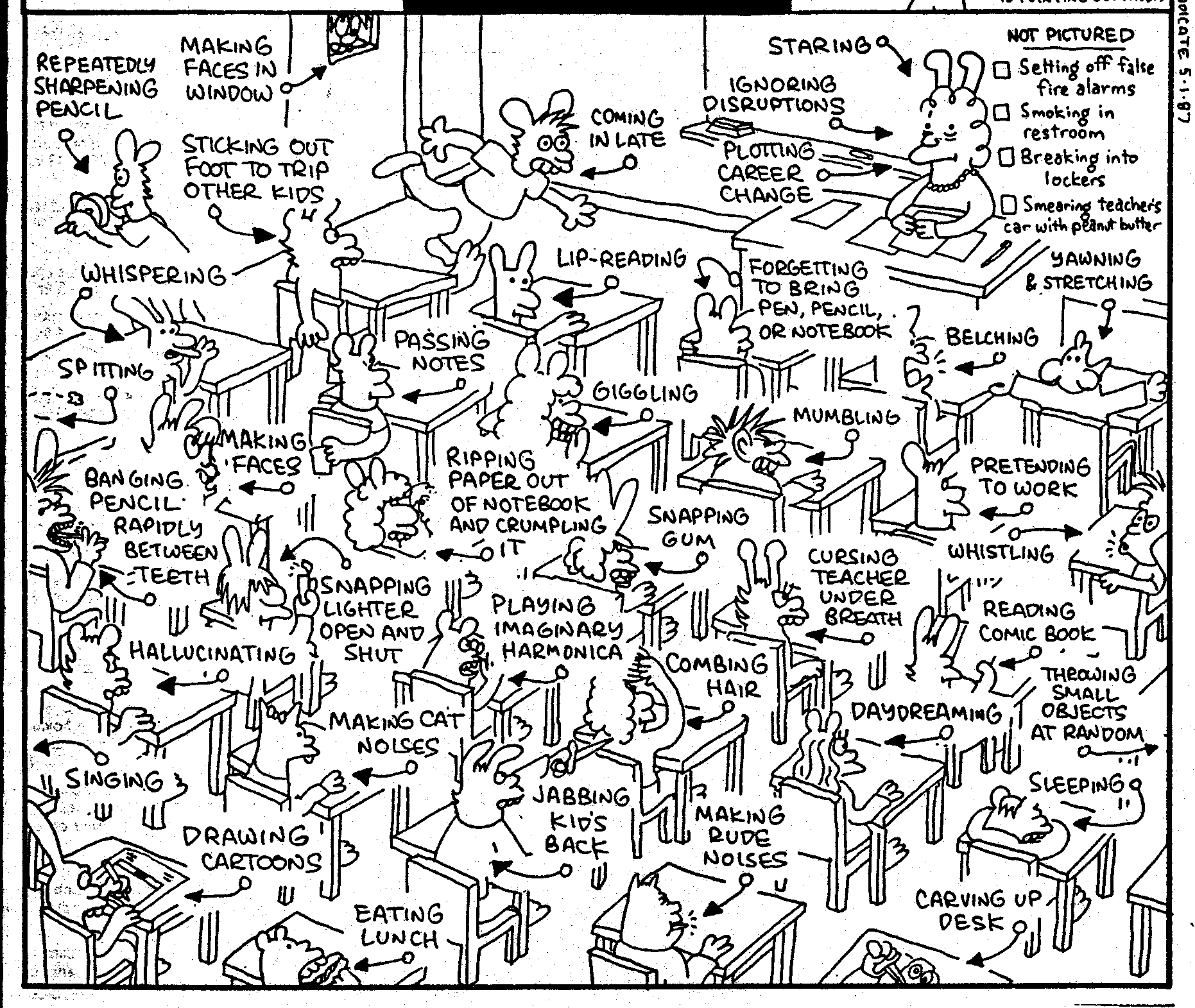 Einde
Start
0
80
Intro
Afsluiting
Flipping the classroom
Flipping the classroom
Ik snap het niet…
Dus ik kan niet verder!
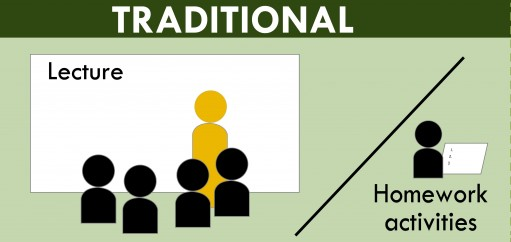 Ik snap dit al…
Kunnen we verder?
Flipping the classroom
De docent helpt mij, op mijn niveau
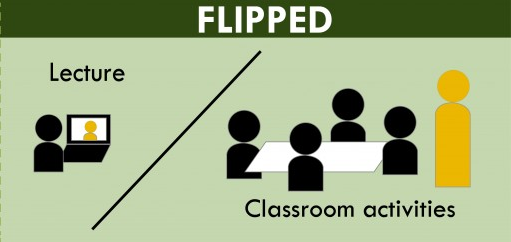 Ik speel het filmpje af op twee keer de snelheid!
Het voelt als
een goed idee…
Flipping the classroom
Opbrengsten
Instructie op juiste moment (met pauzeknop) (autonomie) 
Mogelijkheid om te differentiëren in de les (competentie)
Individuele (snelle) feedback (competentie)
Formatieve assessments
Uitdagingen
Kan de docent zijn verhaal nog wel kwijt?
Wat doe je met leerlingen die de video’s niet kijken?
Is een les lang sommen maken wel leuk?
Hoe ga je na of de video wel begrepen is?
De geflipte les
Wat doen de leerlingen thuis?
een filmpje (kijken!):
Beantwoord de volgende vragen:
Voor welke klas is dit filmpje?
Wat moet een leerling weten vóór dit filmpje wordt gestart? 
Wat kan een leerling na dit filmpje?
Wat zou jij graag anders zien in dit filmpje en waarom?
een filmpje (analyseren):
Het is dus belangrijk om te weten: 
Wat weten de leerlingen na het kijken van het filmpje?
Wat kan een leerling na het filmpje?
Wat moet de leerling nog leren?

Tip: bewaar de antwoorden op de bovenstaande vragen voor volgende jaren.
een filmpje (en dan…?):
Hoeft een leerling alleen te kijken? Of moet de leerling ook nog vragen beantwoorden?
PlayPosit 
Testmoz
Nearpod
ELO
Edpuzzle
Google forms

Als de leerlingen vragen beantwoorden, dan heb je data!
De geflipte les
Wat doen de leerlingen in de les?
Vanuit data naar een les
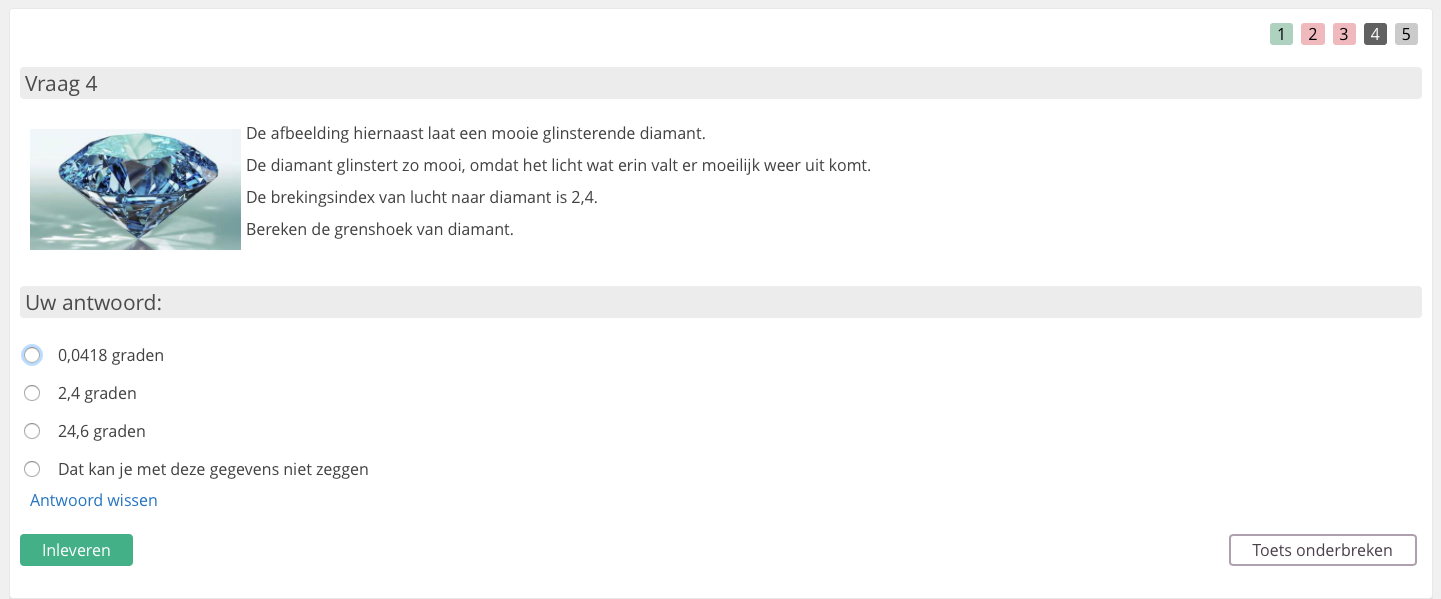 Vanuit data naar een les
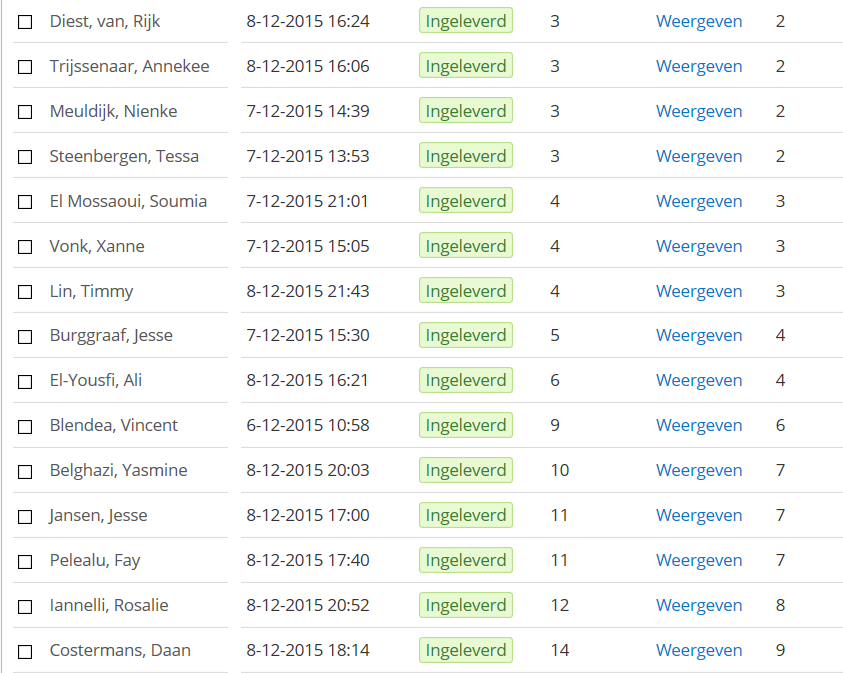 Vanuit data naar een les
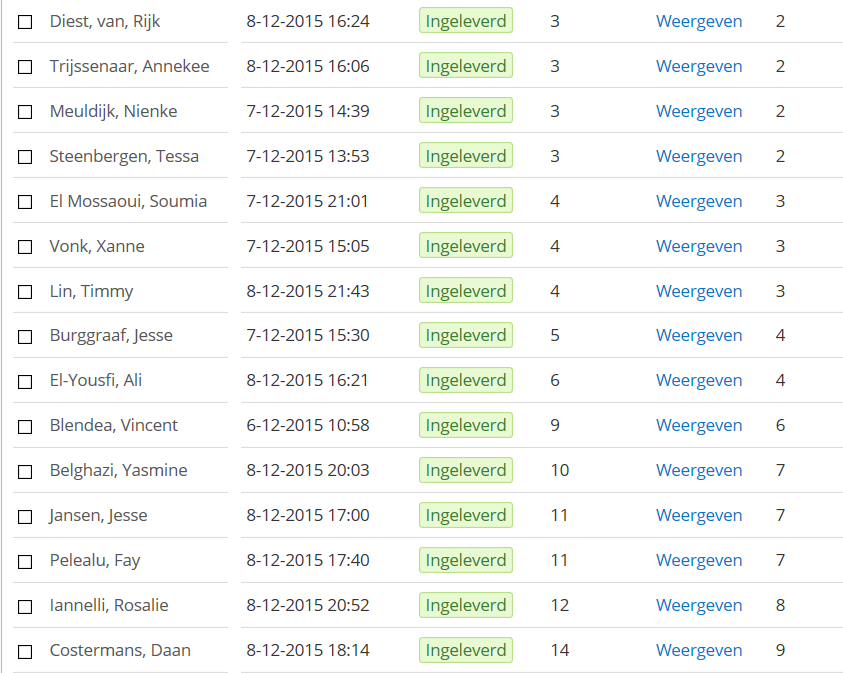 Vanuit data naar een les
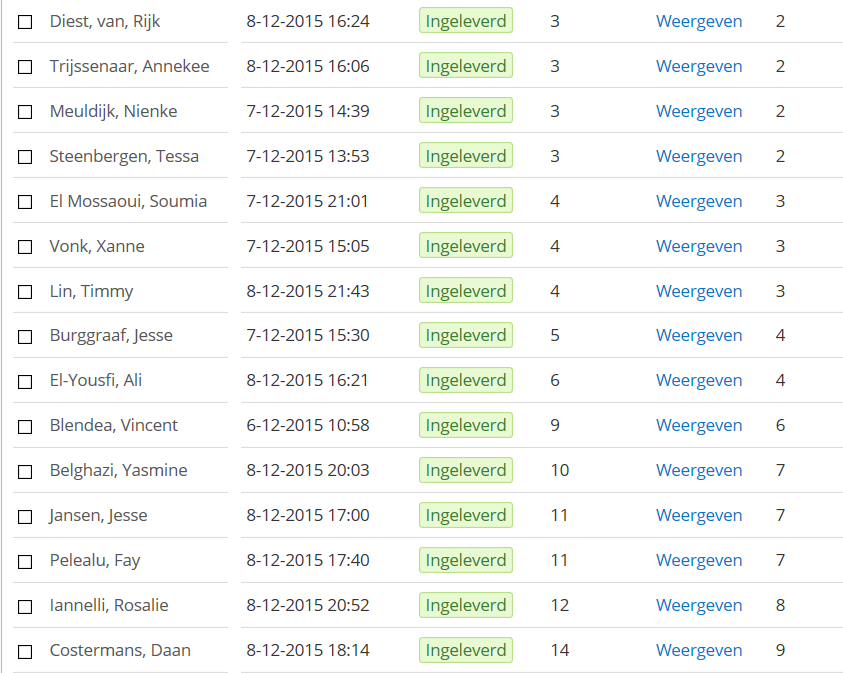 Vanuit data naar een les
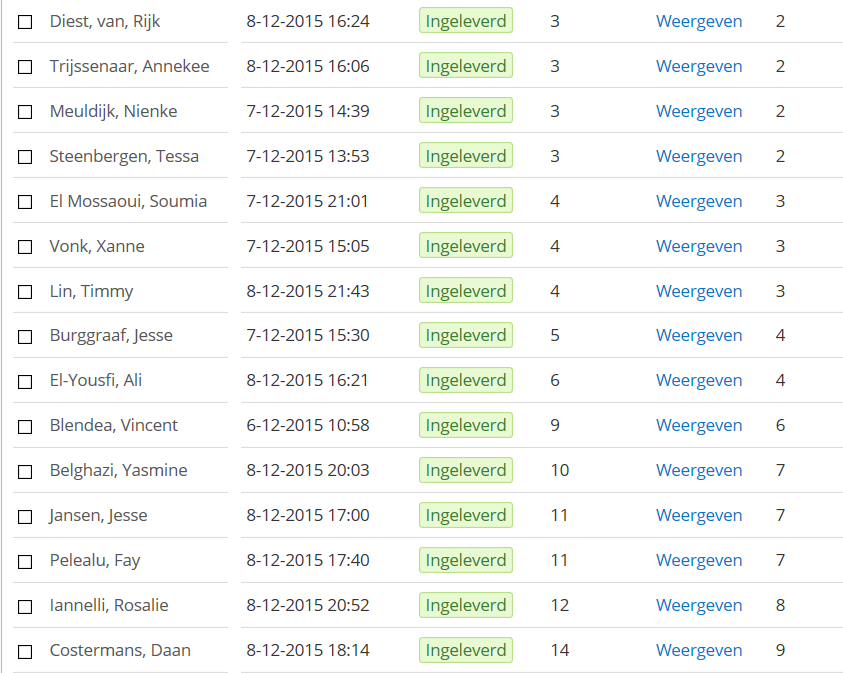 CIJFER
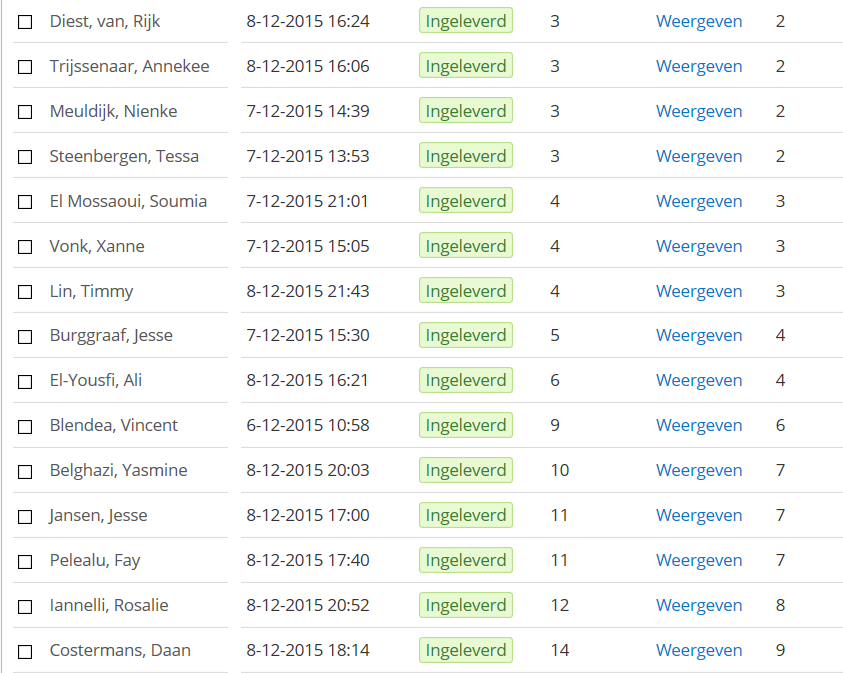 Vanuit data naar een les
HOE DELEN WE DEZE LEERLINGEN IN?
Vanuit data naar een les
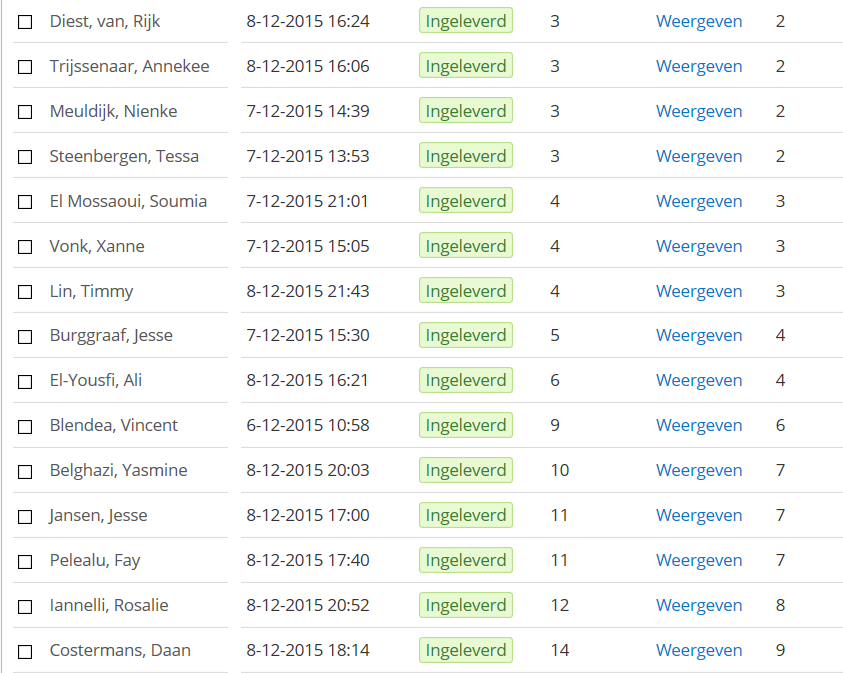 Vanuit data naar een les
Vragen over datadifferentieren?
De geflipte les
Wat doen de leerlingen in de les?
Differentiëren op niveau
Opdrachten op niveau:
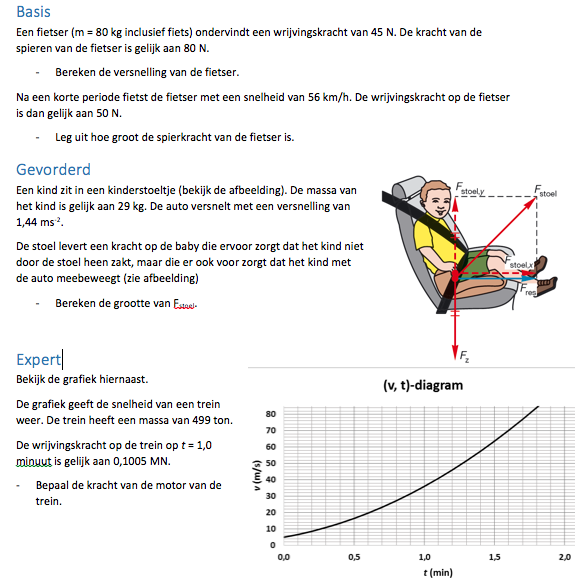 Differentiëren op niveau
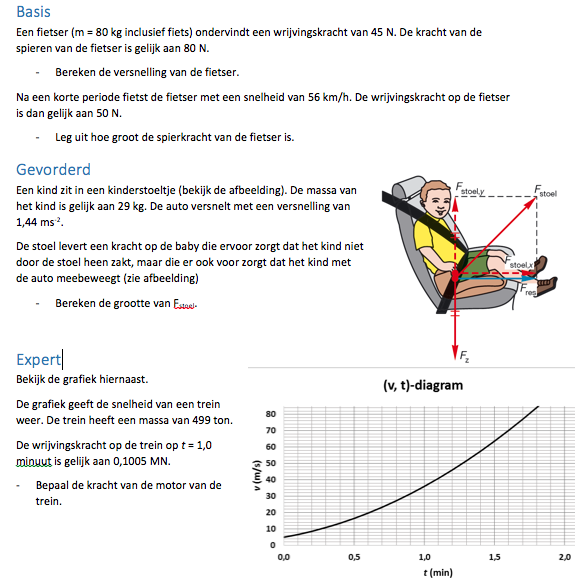 Differentiëren op niveau
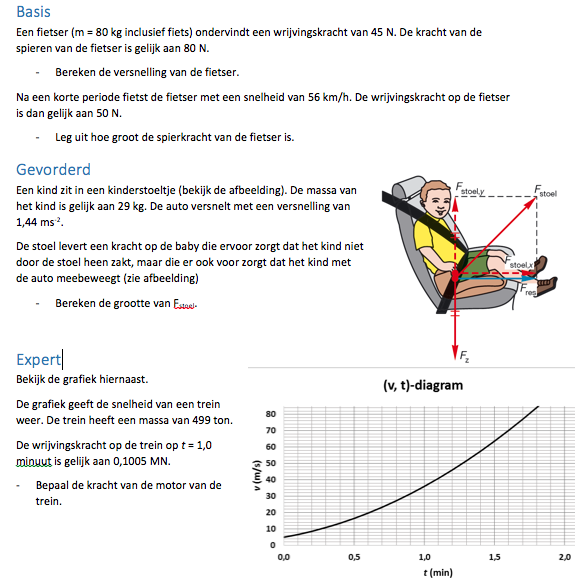 Differentiëren op niveau
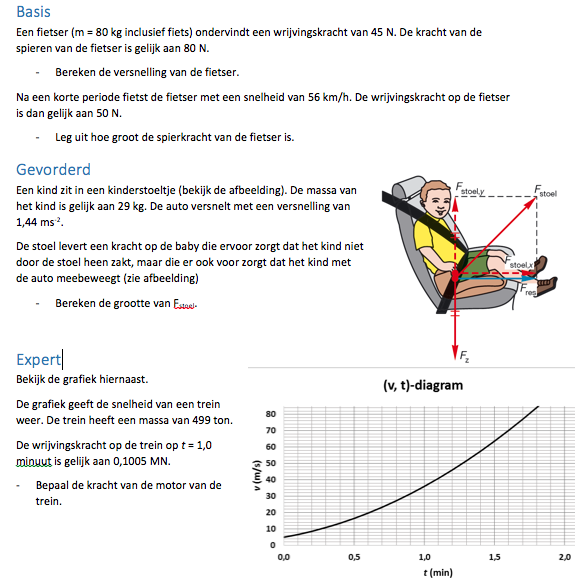 Ervaring Differentiëren op niveau:
Social norm
Aantal leerlingen gaan voor de 6…
… andere juist voor de 8!
Doorgroeien
Leerlingen merken dat ze ‘basis’ aankunnen, stromen door.
Gevoel van competent 
Leerlingen doen opdracht op eigen niveau
Gevoel van autonomie
Freedom of effort
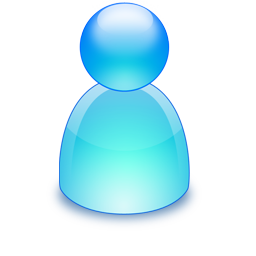 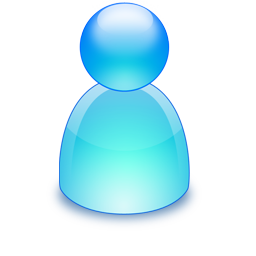 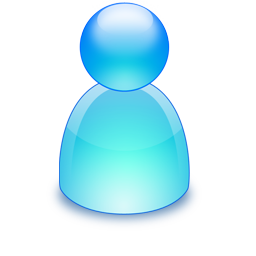 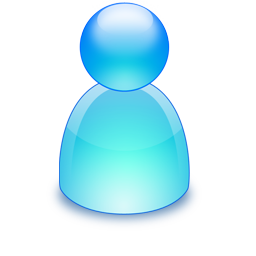 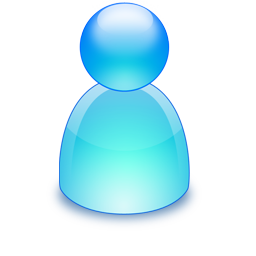 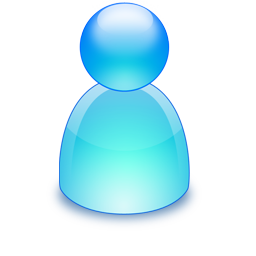 De geflipte les
Lesontwerp
Welke les kan jij na de vakantie geven?
Aan de slag met opdracht:

Bedenk welke basisvaardigheden een leerling minimaal moet hebben voor een 5 (+opgave)

Bedenk een vraag die differentieerd tussen 6 en 7

En een vraag voor de 9 of 10
Aan de slag met video:
Zoek een filmpje, bijvoorbeeld op:
Meneer Wietsma
AC Natuurkunde
Alles is natuurkunde
BOEMLAUW Natuurkunde
Beantwoord deze vragen:
Wat weten de leerlingen na het kijken van het filmpje?
Wat kan een leerling na het filmpje?
Wat moet de leerling nog leren?